Title slide for Plenary Sessions (edit title)
Speaker Name (edit speaker name)
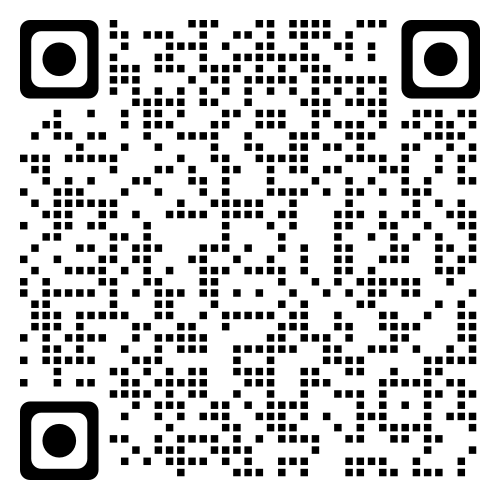 Walk-in slide for Forum Sessions (edit title)
Download your unique QR code from your session page on the Tradeline website.
Please Sign In with this QR Code
Speaker Name and/or Logo Here
2
3
4
5
6
Our “Tradeline Three” Takeaways:
Take away one
Take away two
Take away three
7
Thank You.
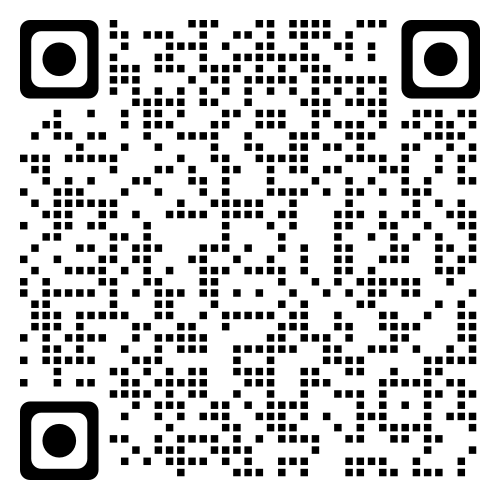 Thank You Forum Session Title
Download your unique QR code from your session page on the Tradeline website.
Please Sign In with this QR Code
Speaker Name and/or Logo Here
9
Research Buildings
10